Asynchronous MPC with Linear Communication and Optimal Resilience
Vipul Goyal
NTT Research & CMU
Xiaoyu Ji
 Tsinghua University
Junru Li
ShanghaiTech University
Chen-Da Liu-Zhang
Lucerne U. of Applied Sciences and Arts 
& Web3 Foundation
Yifan Song
 Tsinghua University 
& Shanghai Qi Zhi Institute
[Speaker Notes: Hello everyone, today I am very happy to give a talk about our recent progress on MPC constructions in the asynchronous setting. This talk is based on a work with Vipul Goyal and Yifan Song. The work will be presented at CRYPTO this year.]
Multiparty Computation
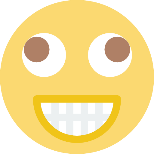 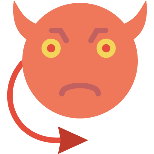 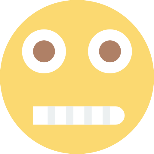 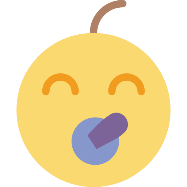 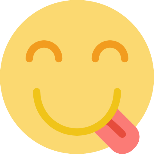 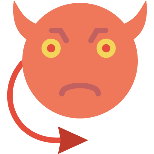 [Speaker Notes: In the setting of secure multiparty computation, we consider a set of n parties that want to compute a joint function on their private inputs. Between every pair of parties, there is a secure point-to-point communication channel. We assume that there is an adversary that may corrupt at most t parties.]
Multiparty Computation
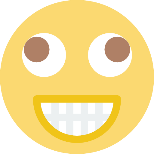 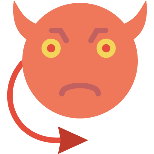 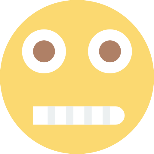 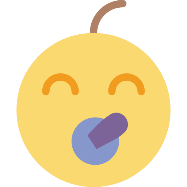 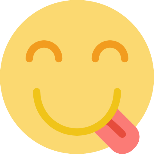 Goal 
Correctness: All honest parties finally obtain correct output (GOD)
Privacy: Adversary does not learn anything beyond the computed output
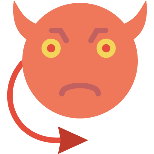 [Speaker Notes: The MPC protocol needs to ensure that all honest parties can finally obtain correct output while the adversary does not learn any further information beyond the computed output.]
Model
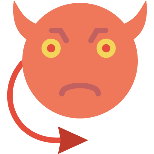 Asynchronous: Arbitrary delays, messages delivered out of order
Malicious: Arbitrary behavior, can send wrong messages

Adversary may be unbounded (IT Security)
[Speaker Notes: There are many different models considered in MPC. For the network, the most two common settings are the synchronous setting, where we assume that there is a fixed known delay for every message, and the asynchronous setting, where there are arbitrary delays and the messages may be delivered out of order.

As for the adversary, we may consider different levels of corruptions. The most restrictive case is the semi-honest adversary where all corrupted parties still follow the protocol but the adversary can see the views of corrupted parties. For a fully malicious adversary, he has full control of corrupted parties, which means that corrupted parties can arbitrarily deviate from the protocol description and do whatever they want. There are of course other settings which we do not elaborate here.

We also consider the computation power of the adversary. In the computational setting, we assume that the adversary is bounded by polynomial time and we may use cryptographic tools in this case based on certain hardness assumptions. On the other hand, in the information-theoretic setting, we assume that the adversary has unbounded computation resource.

In this talk, we focus on the asynchronous network setting with information-theoretic security against fully malicious adversaries.]
Motivation for Asynchronous Protocols
Motivation for Asynchronous Protocols
Motivation for Asynchronous Protocols
Asynchronous: Delays can be arbitrary

Protocol runs at speed of actual network delay
Differences between Sync. and Async.
Sync:
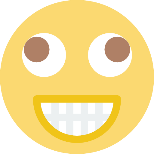 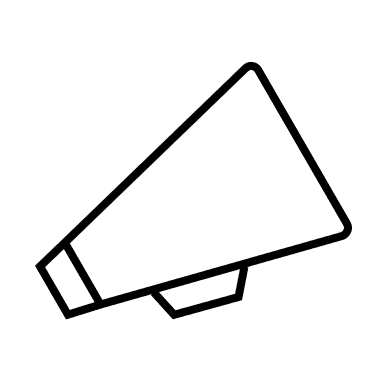 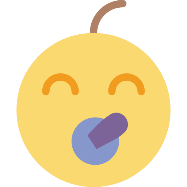 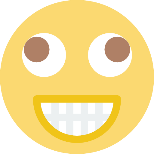 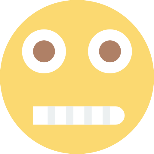 [Speaker Notes: Before moving to our main result, I want to briefly discuss the differences between the synchronous setting and the asynchronous setting. In the synchronous setting, there is a fixed time delay T and all messages will be delivered within time bound T.

Thus, in the synchronous setting, if a party A sends some message to all parties, then all parties will receive this message within time bound T. This also means that if another party B does not receive this message after T, he is sure that the party A is corrupted and does not send the message to him. Thus, B may assume that an empty string is received and then proceed.

In the synchronous setting, it is known that information-theoretic security is possible as long as t is smaller than n/2, assuming the existence of a broadcast channel.




On the contrary, in the asynchronous setting, there is an arbitrary and unknown delay for each message. In the security model, we allow the adversary to decide the message delay arbitrarily. As a result, the P2P communication channel only guarantees the so-called eventual delivery.

Now in this case, if B does not receive the message from A, he does not know whether it is because A is corrupted and never sends the message or it is because the time delay. However, the protocol needs to ensure liveness and B cannot wait forever for the message from A. Due to this difficulty, the best-possible corruption resilience one can achieve in the asynchronous setting is t<n/3 even for the computational setting.

From now, when we say optimal resilience, we mean t<n/2 for the synchronous setting and t<n/3 for the asynchronous setting.]
Differences between Sync. and Async.
Sync:
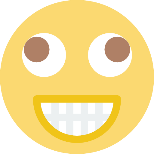 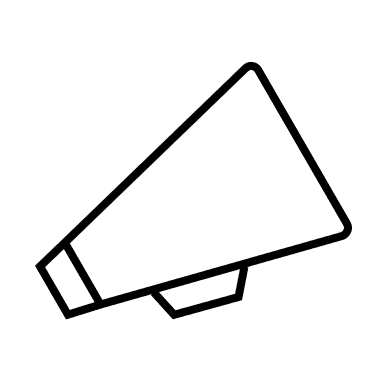 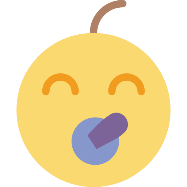 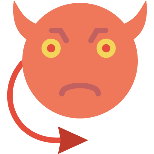 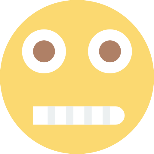 [Speaker Notes: Before moving to our main result, I want to briefly discuss the differences between the synchronous setting and the asynchronous setting. In the synchronous setting, there is a fixed time delay T and all messages will be delivered within time bound T.

Thus, in the synchronous setting, if a party A sends some message to all parties, then all parties will receive this message within time bound T. This also means that if another party B does not receive this message after T, he is sure that the party A is corrupted and does not send the message to him. Thus, B may assume that an empty string is received and then proceed.

In the synchronous setting, it is known that information-theoretic security is possible as long as t is smaller than n/2, assuming the existence of a broadcast channel.




On the contrary, in the asynchronous setting, there is an arbitrary and unknown delay for each message. In the security model, we allow the adversary to decide the message delay arbitrarily. As a result, the P2P communication channel only guarantees the so-called eventual delivery.

Now in this case, if B does not receive the message from A, he does not know whether it is because A is corrupted and never sends the message or it is because the time delay. However, the protocol needs to ensure liveness and B cannot wait forever for the message from A. Due to this difficulty, the best-possible corruption resilience one can achieve in the asynchronous setting is t<n/3 even for the computational setting.

From now, when we say optimal resilience, we mean t<n/2 for the synchronous setting and t<n/3 for the asynchronous setting.]
Differences between Sync. and Async.
Sync:
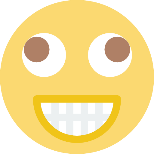 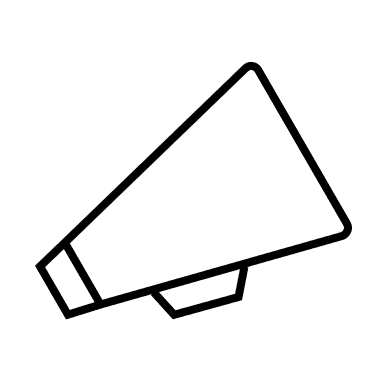 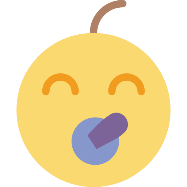 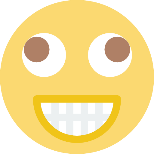 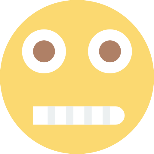 [Speaker Notes: Before moving to our main result, I want to briefly discuss the differences between the synchronous setting and the asynchronous setting. In the synchronous setting, there is a fixed time delay T and all messages will be delivered within time bound T.

Thus, in the synchronous setting, if a party A sends some message to all parties, then all parties will receive this message within time bound T. This also means that if another party B does not receive this message after T, he is sure that the party A is corrupted and does not send the message to him. Thus, B may assume that an empty string is received and then proceed.

In the synchronous setting, it is known that information-theoretic security is possible as long as t is smaller than n/2, assuming the existence of a broadcast channel.




On the contrary, in the asynchronous setting, there is an arbitrary and unknown delay for each message. In the security model, we allow the adversary to decide the message delay arbitrarily. As a result, the P2P communication channel only guarantees the so-called eventual delivery.

Now in this case, if B does not receive the message from A, he does not know whether it is because A is corrupted and never sends the message or it is because the time delay. However, the protocol needs to ensure liveness and B cannot wait forever for the message from A. Due to this difficulty, the best-possible corruption resilience one can achieve in the asynchronous setting is t<n/3 even for the computational setting.

From now, when we say optimal resilience, we mean t<n/2 for the synchronous setting and t<n/3 for the asynchronous setting.]
Differences between Sync. and Async.
Sync:
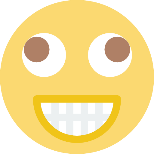 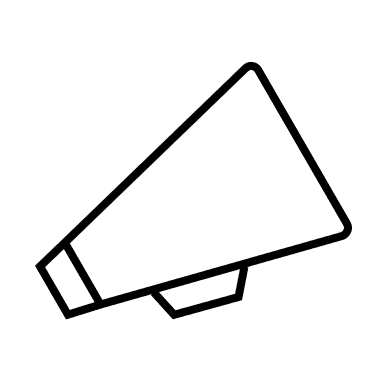 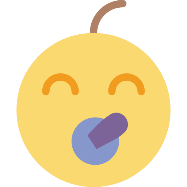 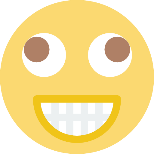 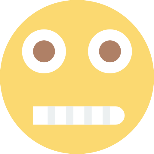 Async:
T1
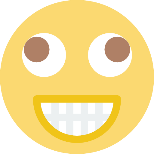 T2
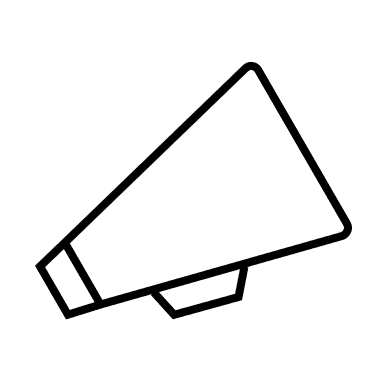 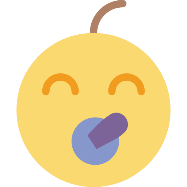 ???
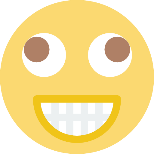 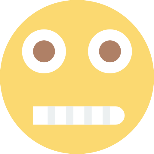 Waiting
A
B
[Speaker Notes: Before moving to our main result, I want to briefly discuss the differences between the synchronous setting and the asynchronous setting. In the synchronous setting, there is a fixed time delay T and all messages will be delivered within time bound T.

Thus, in the synchronous setting, if a party A sends some message to all parties, then all parties will receive this message within time bound T. This also means that if another party B does not receive this message after T, he is sure that the party A is corrupted and does not send the message to him. Thus, B may assume that an empty string is received and then proceed.

In the synchronous setting, it is known that information-theoretic security is possible as long as t is smaller than n/2, assuming the existence of a broadcast channel.




On the contrary, in the asynchronous setting, there is an arbitrary and unknown delay for each message. In the security model, we allow the adversary to decide the message delay arbitrarily. As a result, the P2P communication channel only guarantees the so-called eventual delivery.

Now in this case, if B does not receive the message from A, he does not know whether it is because A is corrupted and never sends the message or it is because the time delay. However, the protocol needs to ensure liveness and B cannot wait forever for the message from A. Due to this difficulty, the best-possible corruption resilience one can achieve in the asynchronous setting is t<n/3 even for the computational setting.

From now, when we say optimal resilience, we mean t<n/2 for the synchronous setting and t<n/3 for the asynchronous setting.]
Differences between Sync. and Async.
Sync:
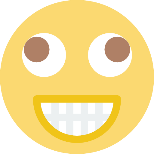 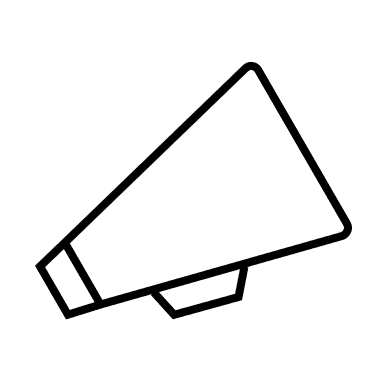 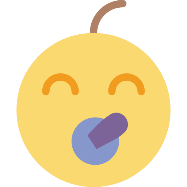 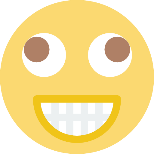 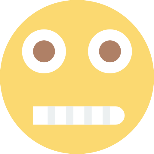 Async:
Cannot distinguish dishonest sender not sending vs slow honest sender
T1
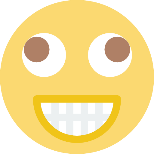 T2
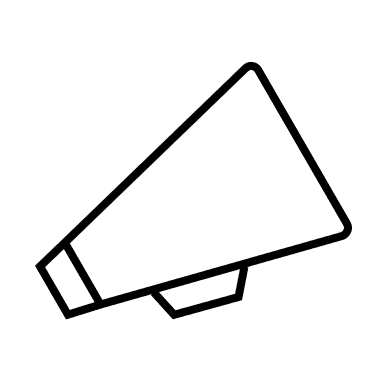 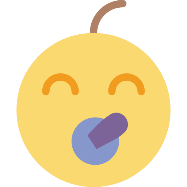 ???
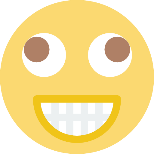 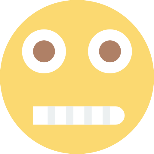 Waiting
A
B
[Speaker Notes: Before moving to our main result, I want to briefly discuss the differences between the synchronous setting and the asynchronous setting. In the synchronous setting, there is a fixed time delay T and all messages will be delivered within time bound T.

Thus, in the synchronous setting, if a party A sends some message to all parties, then all parties will receive this message within time bound T. This also means that if another party B does not receive this message after T, he is sure that the party A is corrupted and does not send the message to him. Thus, B may assume that an empty string is received and then proceed.

In the synchronous setting, it is known that information-theoretic security is possible as long as t is smaller than n/2, assuming the existence of a broadcast channel.




On the contrary, in the asynchronous setting, there is an arbitrary and unknown delay for each message. In the security model, we allow the adversary to decide the message delay arbitrarily. As a result, the P2P communication channel only guarantees the so-called eventual delivery.

Now in this case, if B does not receive the message from A, he does not know whether it is because A is corrupted and never sends the message or it is because the time delay. However, the protocol needs to ensure liveness and B cannot wait forever for the message from A. Due to this difficulty, the best-possible corruption resilience one can achieve in the asynchronous setting is t<n/3 even for the computational setting.

From now, when we say optimal resilience, we mean t<n/2 for the synchronous setting and t<n/3 for the asynchronous setting.]
Differences between Sync. and Async.
Sync:
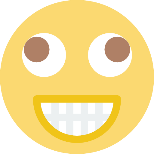 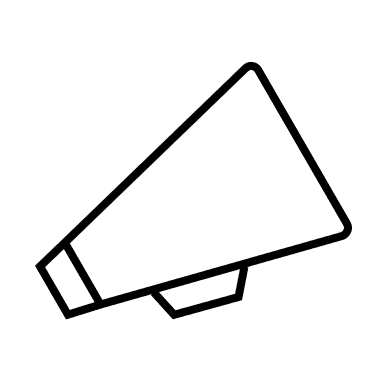 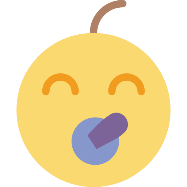 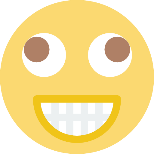 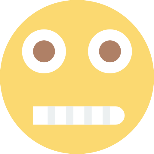 Async:
Cannot distinguish dishonest sender not sending vs slow honest sender
T1
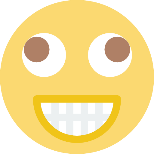 T2
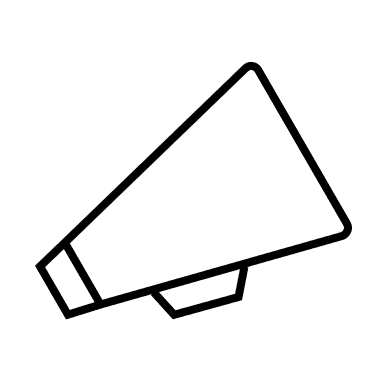 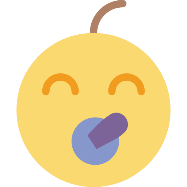 ???
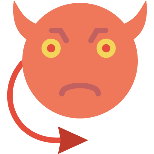 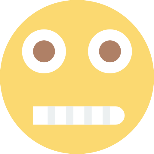 Waiting
A
B
[Speaker Notes: Before moving to our main result, I want to briefly discuss the differences between the synchronous setting and the asynchronous setting. In the synchronous setting, there is a fixed time delay T and all messages will be delivered within time bound T.

Thus, in the synchronous setting, if a party A sends some message to all parties, then all parties will receive this message within time bound T. This also means that if another party B does not receive this message after T, he is sure that the party A is corrupted and does not send the message to him. Thus, B may assume that an empty string is received and then proceed.

In the synchronous setting, it is known that information-theoretic security is possible as long as t is smaller than n/2, assuming the existence of a broadcast channel.




On the contrary, in the asynchronous setting, there is an arbitrary and unknown delay for each message. In the security model, we allow the adversary to decide the message delay arbitrarily. As a result, the P2P communication channel only guarantees the so-called eventual delivery.

Now in this case, if B does not receive the message from A, he does not know whether it is because A is corrupted and never sends the message or it is because the time delay. However, the protocol needs to ensure liveness and B cannot wait forever for the message from A. Due to this difficulty, the best-possible corruption resilience one can achieve in the asynchronous setting is t<n/3 even for the computational setting.

From now, when we say optimal resilience, we mean t<n/2 for the synchronous setting and t<n/3 for the asynchronous setting.]
Differences between Sync. and Async.
Sync:
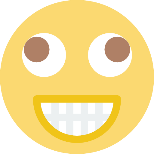 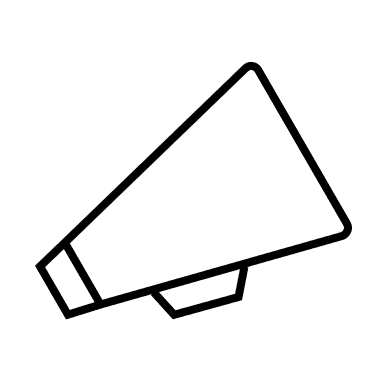 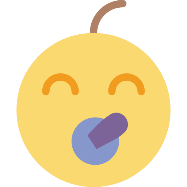 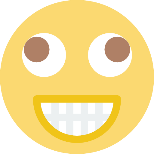 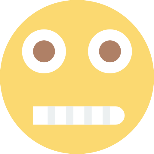 Async:
T1
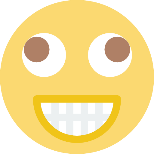 T2
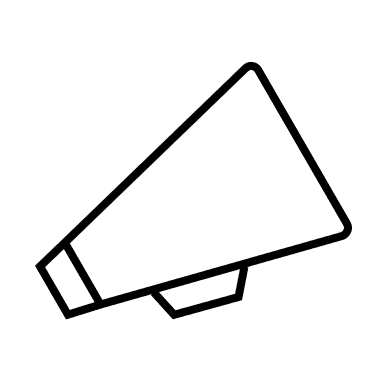 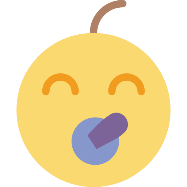 ???
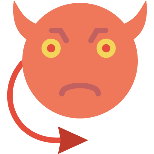 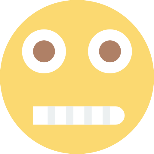 Waiting
A
B
[Speaker Notes: Before moving to our main result, I want to briefly discuss the differences between the synchronous setting and the asynchronous setting. In the synchronous setting, there is a fixed time delay T and all messages will be delivered within time bound T.

Thus, in the synchronous setting, if a party A sends some message to all parties, then all parties will receive this message within time bound T. This also means that if another party B does not receive this message after T, he is sure that the party A is corrupted and does not send the message to him. Thus, B may assume that an empty string is received and then proceed.

In the synchronous setting, it is known that information-theoretic security is possible as long as t is smaller than n/2, assuming the existence of a broadcast channel.




On the contrary, in the asynchronous setting, there is an arbitrary and unknown delay for each message. In the security model, we allow the adversary to decide the message delay arbitrarily. As a result, the P2P communication channel only guarantees the so-called eventual delivery.

Now in this case, if B does not receive the message from A, he does not know whether it is because A is corrupted and never sends the message or it is because the time delay. However, the protocol needs to ensure liveness and B cannot wait forever for the message from A. Due to this difficulty, the best-possible corruption resilience one can achieve in the asynchronous setting is t<n/3 even for the computational setting.

From now, when we say optimal resilience, we mean t<n/2 for the synchronous setting and t<n/3 for the asynchronous setting.]
Communication Complexity
[BCG93]
[SR00]
[BH07]
[PCR10]
[AAPP24]
[Speaker Notes: In the synchronous setting, early feasibility result is established due to the well-known work BGW88. In the work of DN07, Damgard and Nielsen proposed the first semi-honest MPC with linear communication complexity in the number of parties. This is recently improved by one of my work that improves the constant overhead.

In the malicious setting, Ben-Sasson, Feir, and Ostrovsky shows how to achieve guaranteed output delivery with linear communication complexity assuming a broadcast channel.

In the asynchronous setting, the best-known solution requires O(n^4|C|) communication given by Choudhury and Patra in 2023. We can see there is a large gap between the best known result in the synchronous setting and that in the asynchronous setting.]
Communication Complexity
[BCG93]
[SR00]
[BH07]
[PCR10]
[AAPP24]
[CP23]
[BKR94]
[PCR08]
[Speaker Notes: In the synchronous setting, early feasibility result is established due to the well-known work BGW88. In the work of DN07, Damgard and Nielsen proposed the first semi-honest MPC with linear communication complexity in the number of parties. This is recently improved by one of my work that improves the constant overhead.

In the malicious setting, Ben-Sasson, Feir, and Ostrovsky shows how to achieve guaranteed output delivery with linear communication complexity assuming a broadcast channel.

In the asynchronous setting, the best-known solution requires O(n^4|C|) communication given by Choudhury and Patra in 2023. We can see there is a large gap between the best known result in the synchronous setting and that in the asynchronous setting.]
Communication Complexity
[Speaker Notes: This leads to the main question: Is it possible to construct an Asynchronous MPC with linear communication complexity in the number of parties?]
Our Result
[Speaker Notes: Our works answer this question affirmatively. We show that for a large finite field, there is an information-theoretic asynchronous MPC with linear communication complexity against a fully malicious adversary. Here \kappa is the security parameter, and you may interpret \kappa as the size of a field element.

I want to mention two limitations of our results. The first limitation is that our work so far only works for large finite fields. This is because the statistical error is proportional to the inverse of the field size. However, in the synchronous setting there are many recent tools that allow one to achieve linear communication complexity for smaller fields. Those techniques may potentially be used here.]
Shamir Secret Sharing
Secret s
[Speaker Notes: Following previous approaches, we will use degree-t Shamir secret sharings. To be more concrete, a degree-t Shamir secret sharing uses a random degree-t polynomial where the secret is defined at the evaluation point 0 and the share of the i-th party is the evaluation result at point i.

From the property of polynomials, any t shares are insufficient to decide a degree-t polynomial and thus are independent of the secret. On the other hand any t+1 shares are sufficient to recover the whole polynomial and thus recover the secret.]
Shamir Secret Sharing
Secret s
[Speaker Notes: We are going to use the following two properties of the Shamir secret sharing scheme. The first one is linearly homomorphic. Starting with two degree-t Shamir secret sharings x and y, all parties can locally add up their shares and obtain a degree-t Shamir secret sharing of x+y.

The second one is error correction, which is inherit from the underlying Reed-Solomon code. In the optimal corruption case, a degree-t Shamir secret sharing can be recovered even if t out of n shares are incorrect. And this works even in the asynchronous setting.]
General Approach
Input: Each party secretly shares his input

Computation: All parties jointly compute a secret sharing for every wire value 


Output: All parties reconstruct the sharings for output wires
Gate
[Speaker Notes: Let’s start from the general approach of designing secure multiparty computation protocol for general tasks.

At a high level, parties start with sharing their inputs. Then, all parties jointly compute a secret sharing for every wire value in the circuit. Once they obtain secret sharings for the output wires, they can reconstruct the secrets and learn the output.

The secrecy is guaranteed by the secret sharing scheme, where any shares held by corrupted parties reveal no information about the secrets.]
General Approach
Computation: All parties jointly compute a secret sharing for every wire value
Linear Homomorphism
Beaver Triples
[Speaker Notes: Combing back to the generic framework, we may rely on the linear homomorphism of Shamir sharings to compute addition gates for free. However, the main difficulty is to evaluate multiplication gates. To be more concrete, from two degree-t Shamir sharings x and y, we want to compute a degree-t Shamir sharing of x*y.

This can be achieved relying on random Beaver triples. The main advantage of the technique of Beaver triples is that it transforms the task of one multiplication to two reconstructions of degree-t Shamir sharings. As we have mentioned, relying on the error-correction property, corrupted parties cannot stop honest parties from reconstructing the secrets.]
Beaver Triple
[Speaker Notes: You can see if we replace a, b, c by their secret sharings, the result is a degree-t Shamir sharing of x*y. So the only task is to reconstruct x+a and y+b. The security follows from the fact that a and b are random values so that revealing x+a and y+b does not hurt the privacy of x and y.]
General Approach
Computation: All parties jointly compute a secret sharing for every wire value
Linear Homomorphism
Beaver Triples
[Speaker Notes: Combing back to the generic framework, we may rely on the linear homomorphism of Shamir sharings to compute addition gates for free. However, the main difficulty is to evaluate multiplication gates. To be more concrete, from two degree-t Shamir sharings x and y, we want to compute a degree-t Shamir sharing of x*y.

OK, now following from the general framework of constructing MPC together with the trick of Beaver triples, we can securely compute any circuit. Previous works have shown how to reconstruct degree-t Shamir sharings such that the amortized communication per reconstruction is O(n).  As a result, we can achieve linear communication complexity assuming beaver triples.


This can be achieved relying on random Beaver triples. The main advantage of the technique of Beaver triples is that it transforms the task of one multiplication to two reconstructions of degree-t Shamir sharings. As we have mentioned, relying on the error-correction property, corrupted parties cannot stop honest parties from reconstructing the secrets.]
Triple Generation
[Speaker Notes: Thus, the remaining task is to prepare random Beaver triples. Usually, this task is further divided into two steps. The first step is to construct a protocol, which we refer to as asynchronous complete secret sharing or ACSS for short, that allows a dealer D to share degree-t Shamir sharings such that all honest parties can eventually obtain their shares.

For Step 1, the best-known result is from [CP23] that requires n^3 communication per sharing. And for Step 2, the best-known result is from [CP17], which requires O(n^2) communication plus sharing O(n) degree-t Shamir sharings via ACSS per triple.

Compared with what we know in the synchronous setting, the first step introduces a multiplicative overhead of O(n^2) and the second step introduces another multiplicative overhead of O(n). This eventually leads to O(n^3) multiplicative overhead, which is the communication gap between the best-known result in the synchronous setting and that in the asynchronous setting.]
Triple Generation
[Speaker Notes: Thus, the remaining task is to prepare random Beaver triples. Usually, this task is further divided into two steps. The first step is to construct a protocol, which we refer to as asynchronous complete secret sharing or ACSS for short, that allows a dealer D to share degree-t Shamir sharings such that all honest parties can eventually obtain their shares.

For Step 1, the best-known result is from [CP23] that requires n^3 communication per sharing. And for Step 2, the best-known result is from [CP17], which requires O(n^2) communication plus sharing O(n) degree-t Shamir sharings via ACSS per triple.

Compared with what we know in the synchronous setting, the first step introduces a multiplicative overhead of O(n^2) and the second step introduces another multiplicative overhead of O(n). This eventually leads to O(n^3) multiplicative overhead, which is the communication gap between the best-known result in the synchronous setting and that in the asynchronous setting.]
Triple Generation
[Speaker Notes: Thus, the remaining task is to prepare random Beaver triples. Usually, this task is further divided into two steps. The first step is to construct a protocol, which we refer to as asynchronous complete secret sharing or ACSS for short, that allows a dealer D to share degree-t Shamir sharings such that all honest parties can eventually obtain their shares.

For Step 1, the best-known result is from [CP23] that requires n^3 communication per sharing. And for Step 2, the best-known result is from [CP17], which requires O(n^2) communication plus sharing O(n) degree-t Shamir sharings via ACSS per triple.

Compared with what we know in the synchronous setting, the first step introduces a multiplicative overhead of O(n^2) and the second step introduces another multiplicative overhead of O(n). This eventually leads to O(n^3) multiplicative overhead, which is the communication gap between the best-known result in the synchronous setting and that in the asynchronous setting.]
Triple Generation
[Speaker Notes: Thus, the remaining task is to prepare random Beaver triples. Usually, this task is further divided into two steps. The first step is to construct a protocol, which we refer to as asynchronous complete secret sharing or ACSS for short, that allows a dealer D to share degree-t Shamir sharings such that all honest parties can eventually obtain their shares.

For Step 1, the best-known result is from [CP23] that requires n^3 communication per sharing. And for Step 2, the best-known result is from [CP17], which requires O(n^2) communication plus sharing O(n) degree-t Shamir sharings via ACSS per triple.

Compared with what we know in the synchronous setting, the first step introduces a multiplicative overhead of O(n^2) and the second step introduces another multiplicative overhead of O(n). This eventually leads to O(n^3) multiplicative overhead, which is the communication gap between the best-known result in the synchronous setting and that in the asynchronous setting.]
Triple Generation
[Speaker Notes: Thus, the remaining task is to prepare random Beaver triples. Usually, this task is further divided into two steps. The first step is to construct a protocol, which we refer to as asynchronous complete secret sharing or ACSS for short, that allows a dealer D to share degree-t Shamir sharings such that all honest parties can eventually obtain their shares.

For Step 1, the best-known result is from [CP23] that requires n^3 communication per sharing. And for Step 2, the best-known result is from [CP17], which requires O(n^2) communication plus sharing O(n) degree-t Shamir sharings via ACSS per triple.

Compared with what we know in the synchronous setting, the first step introduces a multiplicative overhead of O(n^2) and the second step introduces another multiplicative overhead of O(n). This eventually leads to O(n^3) multiplicative overhead, which is the communication gap between the best-known result in the synchronous setting and that in the asynchronous setting.]
Triple Generation
[Speaker Notes: Our first result is an ACSS protocol that achieves linear communication complexity. And our second result is a protocol that allows us to prepare random Beaver triples with amortized communication O(n) plus sharing O(1) deg-t Shamir sharings via ACSS per triple. Combining them together, we obtain an asynchronous MPC with linear communication.]
Triple Generation
[Speaker Notes: Our first result is an ACSS protocol that achieves linear communication complexity. And our second result is a protocol that allows us to prepare random Beaver triples with amortized communication O(n) plus sharing O(1) deg-t Shamir sharings via ACSS per triple. Combining them together, we obtain an asynchronous MPC with linear communication.]
Triple Generation
[Speaker Notes: Our first result is an ACSS protocol that achieves linear communication complexity. And our second result is a protocol that allows us to prepare random Beaver triples with amortized communication O(n) plus sharing O(1) deg-t Shamir sharings via ACSS per triple. Combining them together, we obtain an asynchronous MPC with linear communication.]
Why Beaver Triples are Hard to Generate
Party Elimination/Dispute Control
Need All Parties Cooperate
Not clear how to prepare double sharings efficiently
ACSS is already difficult to build
Cannot hope all parties cooperate
[Speaker Notes: However in the asynchronous setting, it is not clear how to prepare double sharings efficiently. As we have seen, distributing degree-t Shamir sharings is already very difficult. Also to find cheater, we need all parties provide their views so that we can learn which party does not follow the protocol. But in the asynchronous setting, we cannot hope all parties cooperate.]
How Previous Approach Works
[Speaker Notes: In [CP17], Choudhury and Patra proposed a solution that does not increase the degree. In this way we can rely on error-correction property of degree-t Shamir sharings and ensure that there is no error.

The idea is to let all parties together prepare three polynomials that are shared by all parties such that h is equal to f times g. In this way, for each evaluation point \beta, f(\beta), g(\beta), h(\beta) is a Beaver triple.

Again we cannot assume all parties participate. Let’s assume that the first 2\ell+1 parties participate. You may think that \ell = t for now.]
How Previous Approach Works
Construction from [CP17]:
ACSS
[Speaker Notes: We ask each party to share a random Beaver triple using ACSS. For the Beaver triples shared by the first \ell+1 parties, we set them to be evaluation results at the first \ell+1 points.]
How Previous Approach Works
Construction from [CP17]:
ACSS
[Speaker Notes: The first two polynomials are set to be of degree \ell. Then all parties can locally compute evaluations of f and g for the rest of \ell points.

To determine the polynomial h, which should have degree 2\ell, we need to find another \ell points.]
How Previous Approach Works
Construction from [CP17]:
ACSS
[Speaker Notes: This is done by using Beaver triples of the rest of t parties and compute multiplications using the technique of Beaver triples. Observe that the technique of Beaver triples only involve reconstruction of degree-t Shamir sharings.]
How Previous Approach Works
Construction from [CP17]:
[Speaker Notes: Since there are at most t corrupted parties, corrupted parties will learn at most t rows where each of these rows may just use the Beaver triple from a corrupted party or the multiplication is computed by using the Beaver triple generated by a corrupted party.

Since f and g are of degree \ell+1, we can extract \ell+1-t random Beaver triples. The output will be evaluations at another \ell+1-t points.]
How Previous Approach Works
Construction from [CP17]:
[Speaker Notes: The cost of this approach is O(\ell\times n) communication for building polynomials. And we can obtain \ell+1-t random Beaver triples. In the optimal corruption case, we can only expect \ell = t, which means that the amortized cost per triple is O(n^2).]
[Speaker Notes: Our main goal is to improve the techniques in [CP17] by a factor of n.]
Our Idea
Failure Reason:
Honest Parties will always participate. 
But may have too few corrupted parties participate.
[Speaker Notes: There are two potential solutions. First, we may choose to use a larger \ell. Recall that we may extract \ell+1-t Beaver triples at cost O(\ell \times n). If \ell+1-t is O(n), then the amortized cost per triple becomes linear.

However, this means that we need 2\ell+1 which is larger than 2t+1 parties to participate. The protocol may never succeed.

To be more concrete, we can expect that all parties participate. But the process may fail because there may be too few corrupted parties participate.]
Our Idea
Failure Reason:
Too many incorrect shares from corrupted parties.
May have too many corrupted parties participate.
[Speaker Notes: The second idea is to use packing. If we try to prepare packed Beaver triples where each secret sharing contains O(n) secrets, although we may only obtain a single packed Beaver triple, we may be able to depack it to O(n) standard Beaver triples.

However, recall that the main advantage of the techniques in [CP17] is that we can rely on error correction to ensure the success of the computation. When using a packed Shamir sharing, we have to use a larger degree for polynomials, and we cannot rely on error correction anymore. Furthermore, it is unclear how to prepare packed Shamir sharing efficiently.

To be more concrete, the reason that error correction does not work is because we may receive too many incorrect shares, or too many corrupted parties participate.]
Our Idea
Failure Reason:
Honest Parties will always participate. 
But may have too few corrupted parties participate.
Failure Reason:
Too many incorrect shares from corrupted parties.
May have too many corrupted parties participate.
[Speaker Notes: Now we observe that the failure reasons of these two ideas are contradictory. One is because we do not have enough corrupted parties participate while the other is because there are too many corrupted parties.]
Our Idea
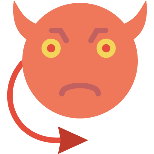 Run in Parallel
Process 2
Use Packing
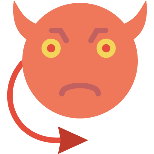 [Speaker Notes: Our idea is to unite these two processes so that a corrupted party either participate in both processes or neither.]
Our Idea
Run in Parallel
Process 2
Use Packing
[Speaker Notes: Recall that in the first process, we just need to wait for more parties sharing their Beaver triples. Thus, a party P_i participates if he shares Beaver triples using ACSS.

We simply require that, in the second process, P_j accepts P_i’s messages only if P_j has finished ACSS led by P_i in the first process. 

In this way, if P_i does not participate in the first process, then all honest parties will omit his messages. This is equivalent to that P_i does not participate in the second process.]
Our Idea
Either there are enough corrupted parties participate process 1
Process 1 eventually succeeds


Or only a small number of corrupted parties participate Process 2
Process 2 eventually succeeds
Run in Parallel
Process 2
Use Packing
[Speaker Notes: In this way, either we will have enough corrupted parties participate in the first process and the first process eventually succeeds. Or only a small number of corrupted parties participate in the second process, and the second process succeeds.]
Triple Generation
[Speaker Notes: Thus, the remaining task is to prepare random Beaver triples. Usually, this task is further divided into two steps. The first step is to construct a protocol, which we refer to as asynchronous complete secret sharing or ACSS for short, that allows a dealer D to share degree-t Shamir sharings such that all honest parties can eventually obtain their shares.

For Step 1, the best-known result is from [CP23] that requires n^3 communication per sharing. And for Step 2, the best-known result is from [CP17], which requires O(n^2) communication plus sharing O(n) degree-t Shamir sharings via ACSS per triple.

Compared with what we know in the synchronous setting, the first step introduces a multiplicative overhead of O(n^2) and the second step introduces another multiplicative overhead of O(n). This eventually leads to O(n^3) multiplicative overhead, which is the communication gap between the best-known result in the synchronous setting and that in the asynchronous setting.]
Why ACSS is Hard to Build
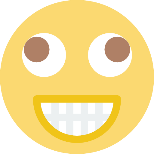 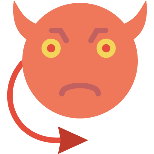 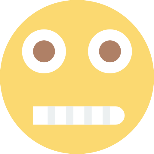 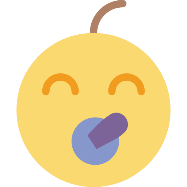 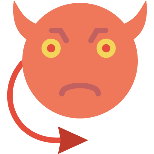 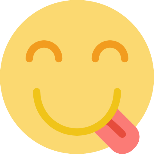 [Speaker Notes: First I want to give an intuition about why ACSS is hard. Let us consider a corrupted dealer and he sends correct shares to honest party P_1, but does not send anything to honest party P_2. P_1 will receive his share after some time \tau.]
Why ACSS is Hard to Build
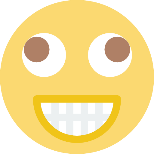 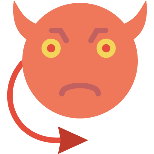 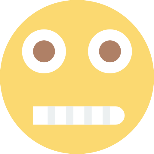 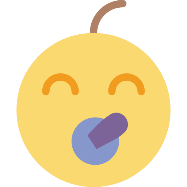 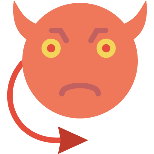 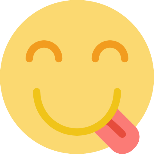 [Speaker Notes: Then when P_1 can accept his shares? According to the requirement of ACSS, when P_1 accepts his shares, he must make sure that all honest parties can eventually accept their shares. But this time P_2 has not received anythings, so P_1 can not expect to receive any response from P_2.Therefore, in the worst case, when P_1 can accept his shares, he must make sure that there are at least t+1 honest parties also accept their shares and these t+1 honest parties can help the rest of honest parties to reconstruct their shares.]
A Weaker Goal: AVSS
Not all honest parties can receive their shares!
[Speaker Notes: Before we talk how to construct the ACSS, I will first introduce a weaker notion which is called asynchronous verifiable secret sharing, or AVSS for short. 

Different from ACSS, AVSS only requires that when an honest party accepts his shares, all parties can eventually reconstruct the secret.  So it is OK for AVSS that some honest parties do not hold their shares.]
How Previous Approach Works
Step 1: Build AVSS via Bivariate Polynomial


Step 2: Upgrade to ACSS
[Speaker Notes: The previous work shows how to achieve AVSS with quadratic communication, and then shows how to upgrade to ACSS by using n instances of AVSS. Let’s see how their AVSS is achieved.]
How Previous Approach Works (AVSS)
Assume a Signature Scheme.
secret
[Speaker Notes: The idea is to share a degree-t bivariate polynomial. It has degree-t for both variables. The secret is stored at position (0,0). Each party holds one row and one column, which correspond to two degree-t polynomials. This can be viewed as an extension of the Shamir secret sharing scheme.

For simplicity, we assume that there is a signature scheme.]
How Previous Approach Works (AVSS)
Assume a Signature Scheme.
secret
signature
[Speaker Notes: In the first step, the dealer sends the column polynomial to each party, each party who receives his column polynomial will compute a signature for each point and sends them back to the dealer.  Then the dealer will insert the identity of party who gives him valid signautes to a set M until the set M is of size 2t+1, and broadcasts the set M in the end.

We know that at least t+1 honest parties have signed their column polynomials. In particular, these t+1 column polynomials can fully determine F(x,y).]
How Previous Approach Works (AVSS)
Assume a Signature Scheme.
secret
signature
[Speaker Notes: In the second step, the dealer distributes row polynomials together with signatures from parties in M. A party accepts his row polynomial only if all signatures are valid. And the sharing process finishes if 2t+1 parties accept.

We claim that if a row polynomial is accepted by an honest party, then it must be the correct row polynomial. The reason is that at least t+1 points on this polynomial are from honest parties in M, which fully determine the whole degree-t polynomial.]
How Previous Approach Works (AVSS)
Assume a Signature Scheme.
secret
[Speaker Notes: Now to reconstruct the secrets, we simply ask parties send their row polynomials together with signatures from parties in M. We can expect t+1 row polynomials from honest parties who will provide correct signatures. These are sufficient to interpolate F(x,y).]
How Previous Approach Works (AVSS)
Assume a Signature Scheme.
Issues:
How to realize Signature?
Asynchronous Information Checking Protocol
(AICP)
AICP is not transferable. Need Other Techniques.
secret
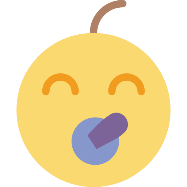 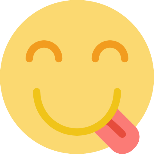 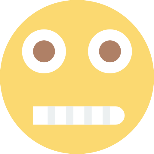 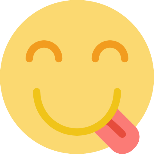 dealer
[Speaker Notes: Everyting looks good so far, but we have omitted some issues. The first one is the signature scheme is not exist in the IT setting. To solve it, the previous work use the technique of asynchronous information checking protocol, or AICP for short. AICP is similar to a signature scheme but is not transferable. That means when the dealer sends message m and signature \sigma to P_1, P_1 can convince P_2 that the message m is from dealer. But P_2 can no longer do the same thing to convince P_3 that m is from the dealer. So in the previous work, there are other techniques to handle this issue.

We can see the communication complexity per secret is O(n^2) because we need to distribute both row polynomials and column polynomials to all parties.]
Our Solution
Assume a Signature Scheme.
secret
[Speaker Notes: To save a factor of n in the communication complexity, a natural idea is to use a larger degree in the bivariate polynomial so that we can store more secrets. For example, we use a degree-(t,2t) bivariate polynomial and now the secrets can be stored at t+1 points, which is O(n).

Again, each party should obtain a single row and a single column as his shares.]
Our Solution
Assume a Signature Scheme.
secret
[Speaker Notes: The problem occurs during the reconstruction, when we ask every party to provide his row polynomial together with valid signatures. As before, we can expect t+1 honest parties providing correct row polynomials with signatures. However, to determine F(x,y), we need 2t+1 row polynomials. The reconstruction does not work any more.]
Our Solution
Assume a Signature Scheme.
secret
[Speaker Notes: Coming back to Step 1, we have already known that the column polynomials of honest parties have determined the whole bivariate polynomials. Can we just use column polynomials of parties in M to reconstruct F(x,y)?]
Our Solution
Reconstruction
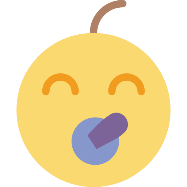 Corrupted parties may send incorrect column polynomials.
Need to distinguish correct polynomials from incorrect ones.
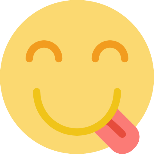 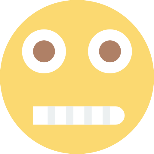 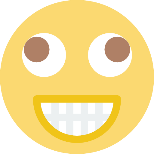 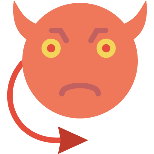 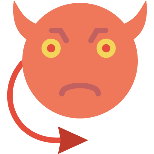 [Speaker Notes: While we can hope to receive t+1 correct column polynomials from honest parties, the issue is that corrupted parties may send t incorrect column polynomials. To be able to reconstruct F(x,y), we have to distinguish which one is correct and which one is incorrect. The signature does not work here because the degree of column polynomial is 2t, but each party can only expect to receive t+1 signatures on the points of his column polynomial, which is not sufficient to determinte the polynomial.]
Our Solution
Reconstruction
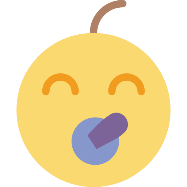 Corrupted parties may send incorrect column polynomials.
Need to distinguish correct polynomials from incorrect ones.
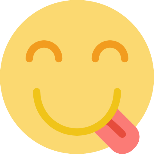 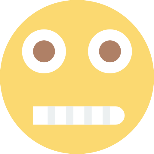 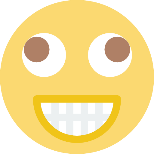 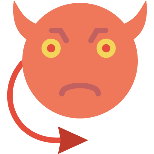 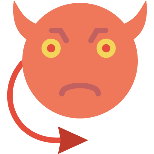 How can we let each party prove that his column polynomial is correct?
[Speaker Notes: So how can we let each party prove that his column polynomial is correct?]
Our Solution
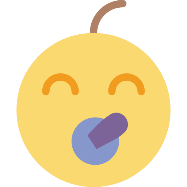 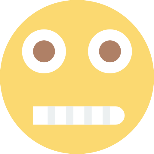 Corrupted parties may send incorrect column polynomials.
Need to distinguish correct polynomials from incorrect ones.
Solution: Authentication Tags [BFO12]
[Speaker Notes: Our idea is to use authentication tags proposed by BFO12, which are used in building synchronous MPC with linear communication.

For a pair of parties P_A and P_B, say P_A wants to authenticate his message m to P_B. Here m is a vector of values.

P_B will choose a long-term key that has the same length as the message, and a short-term key that is only a single value. The tag is defined to be the inner-product between m and \mu plus \nu. Now P_B can verify m if he receives both m and the tag \tau. The security follows from the fact that the \mu is a random vector. If P_A wants to cheat, he has to guess at least one position of \mu.

Here the same long-term key can be used to authenticate many messages. But the short-term key needs to be changed each time.]
Our Solution
Reconstruction
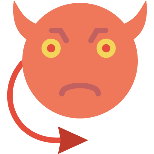 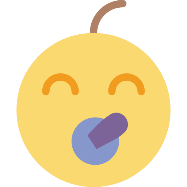 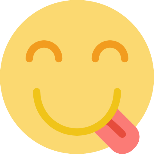 [Speaker Notes: If such an authentication tags are prepared, then P_j can distinguish incorrect column polynomials received from corrupted parties and can expect to receive t+1 correct column polynomials, which is sufficient to reconstruct the bivariate polynomial.]
Our Solution
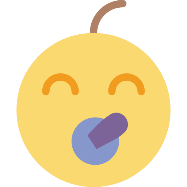 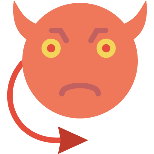 [Speaker Notes: For the preparation of the tags, first we need to prepare the long term and short term keys. The issue here is that corrupted P_j may not generate the keys, but honest P_i still needs to generate the tags for corrupted P_j. So we need to generate the keys in a distributed way. We omit the details here and assume that each party can get a t share of \mu and \nu, if the message m is also t shares among all parties, then the generation of tags is also in a distributed way, then each party can compute a 2t share of tags.]
Our Solution
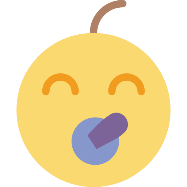 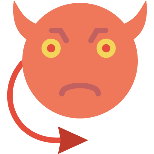 [Speaker Notes: For the preparation of the tags, first we need to prepare the long term and short term keys. The issue here is that corrupted P_j may not generate the keys, but honest P_i still needs to generate the tags for corrupted P_j. So we need to generate the keys in a distributed way. We omit the details here and assume that each party can get a t share of \mu and \nu, if the message m is also t shares among all parties, then the generation of tags is also in a distributed way, then each party can compute a 2t share of tags.]
Our Solution
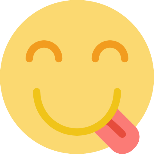 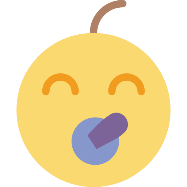 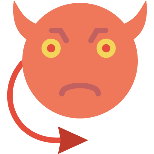 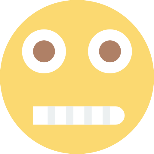 [Speaker Notes: Finally, all parties will send their 2t shareings to P_i to help him reconstruct the tags \tau. But the same issue occures, since this is a 2t shares, we can not use the error correction, P_i needs to distinguish incorrect shares received from corrupted parties. The idea is that we will let the dealer to help P_i to finish the check, but for simplicity, I will omit this part and if you are interested in it, please refer to the whole paper.]
Our Solution
Upgrade from AVSS to ACSS

When reconstructing an AVSS, we reveal all shares to the receiver.
Can we only reveal the shares that the receiver should know but nothing else?
[Speaker Notes: It turns out that authentication tags are much more useful. We can upgrade from AVSS to ACSS just relying on authentication tags.

When reconstructing an AVSS, the issue is that we have to reveal all shares to the receiver. But for ACSS, we only want a party to learn his own shares rather than the whole bivariate polynomial.]
Our Solution
Upgrade from AVSS to ACSS

When reconstructing an AVSS, we reveal all shares to the receiver.
Can we only reveal the shares that the receiver should know but nothing else?
Step 1 : Reconstruct degree-t Row Polynomial
Step 2 : Reconstruct degree-2t Column Polynomial
[Speaker Notes: To solve it, recall that the dealer have broadcast a set M such that all parties in this set have accpeted their column polynomials. We will first let these parties help alll parties to reconstruct their degree-t row polynomials, then all parties will help each other to reconstruct their degree-2t column polynomials.]
Our Solution
Upgrade from AVSS to ACSS

When reconstructing an AVSS, we reveal all shares to the receiver.
Can we only reveal the shares that the receiver should know but nothing else?
Step 1 : Reconstruct degree-t Row Polynomial
Step 2 : Reconstruct degree-2t Column Polynomial
[Speaker Notes: To be more concrete, each party P_i in M sends the corresponding point to P_j. For the reconstruction of row polynomial, P_j needs to get t+1 correct shares. But the tags can not be directly applied here since it’s just one value, and our tags actually authenticates a column polynomial.]
Our Solution
Authentication Tags are Linearly Homomorphic!
Upgrade from AVSS to ACSS

When reconstructing an AVSS, we reveal all shares to the receiver.
Can we only reveal the shares that the receiver should know but nothing else?
Step 1 : Reconstruct degree-t Row Polynomial
Step 2 : Reconstruct degree-2t Column Polynomial
[Speaker Notes: To solve it, the observation is that the authentication tags are linear homomorphic, then we can batch many values but only check a linear combination of them. To be more concrete, each party P_j will compute and send the linear combination of underlying column polynomials together with the linear combination of authentication tags and to P_j. Then P_j can use the authentication tags to check each P_i’s shares and can expect to receive t+1 correct shares to reconstruct each row polynomials.]
Our Solution
Authentication Tags are Linearly Homomorphic!
Upgrade from AVSS to ACSS

When reconstructing an AVSS, we reveal all shares to the receiver.
Can we only reveal the shares that the receiver should know but nothing else?
Step 1 : Reconstruct degree-t Row Polynomial
Step 2 : Reconstruct degree-2t Column Polynomial
[Speaker Notes: The reconstruction of column polynomials is a little different, but at a high level, we still rely on the fact that the authentication tags are linear homomorphic,  so I will omit this part to avoid redundancy.]
Summary
Step 1: Build AVSS via Bivariate Polynomial


Step 2: Upgrade to ACSS
[Speaker Notes: In a word, we first build an AVSS with amortized linear communication, then upgrade it to ACSS with only one instance of AVSS. Note that the step 2 is not a black-box way, it relys on the help of authentication tags.]
Thank you!
https://eprint.iacr.org/2024/243
https://eprint.iacr.org/2024/245
[Speaker Notes: Thank you!]